Εισαγωγή στις νέες τεχνολογίες επικοινωνίας
ΜΑΘΗΜΑ 5Ο
ΕΙΣΑΓΩΓΗ ΣΕΛΙΔΑΣ
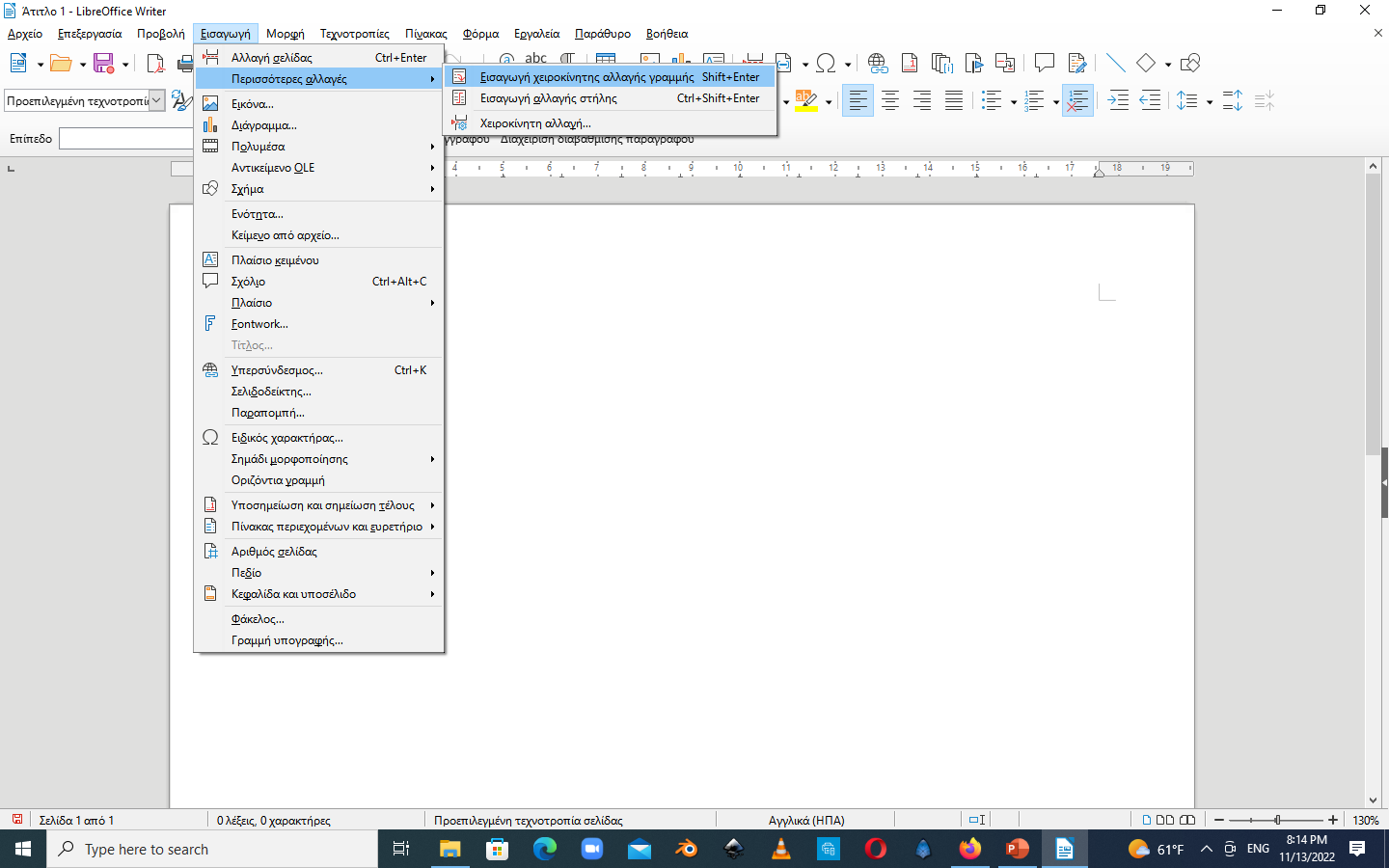 ΕΙΣΑΓΩΓΗ ΣΕΛΙΔΑΣ
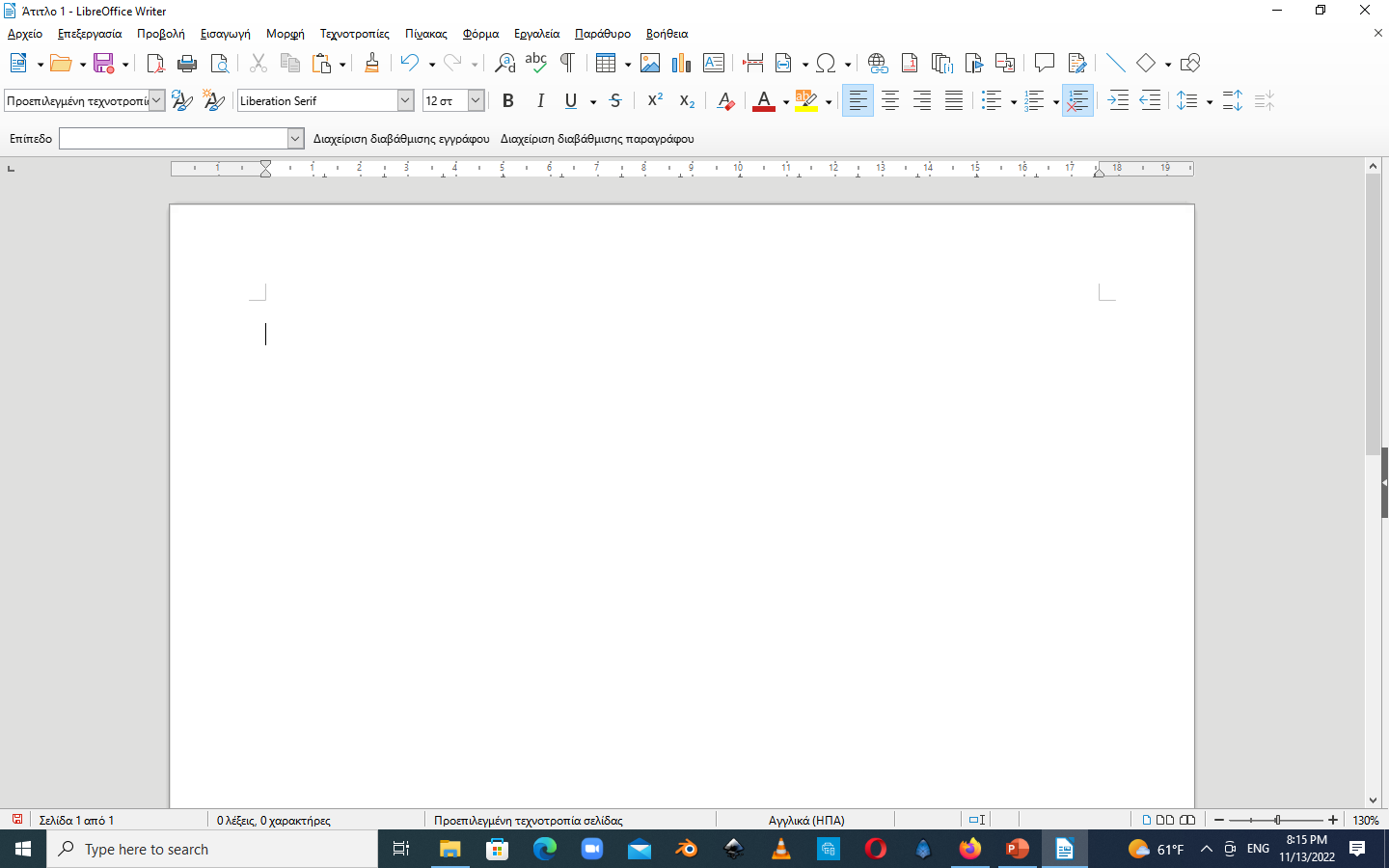 Εισαγωγή κενής σελίδας
ΕΙΣΑΓΩΓΗ ΣΕΛΙΔΑΣ
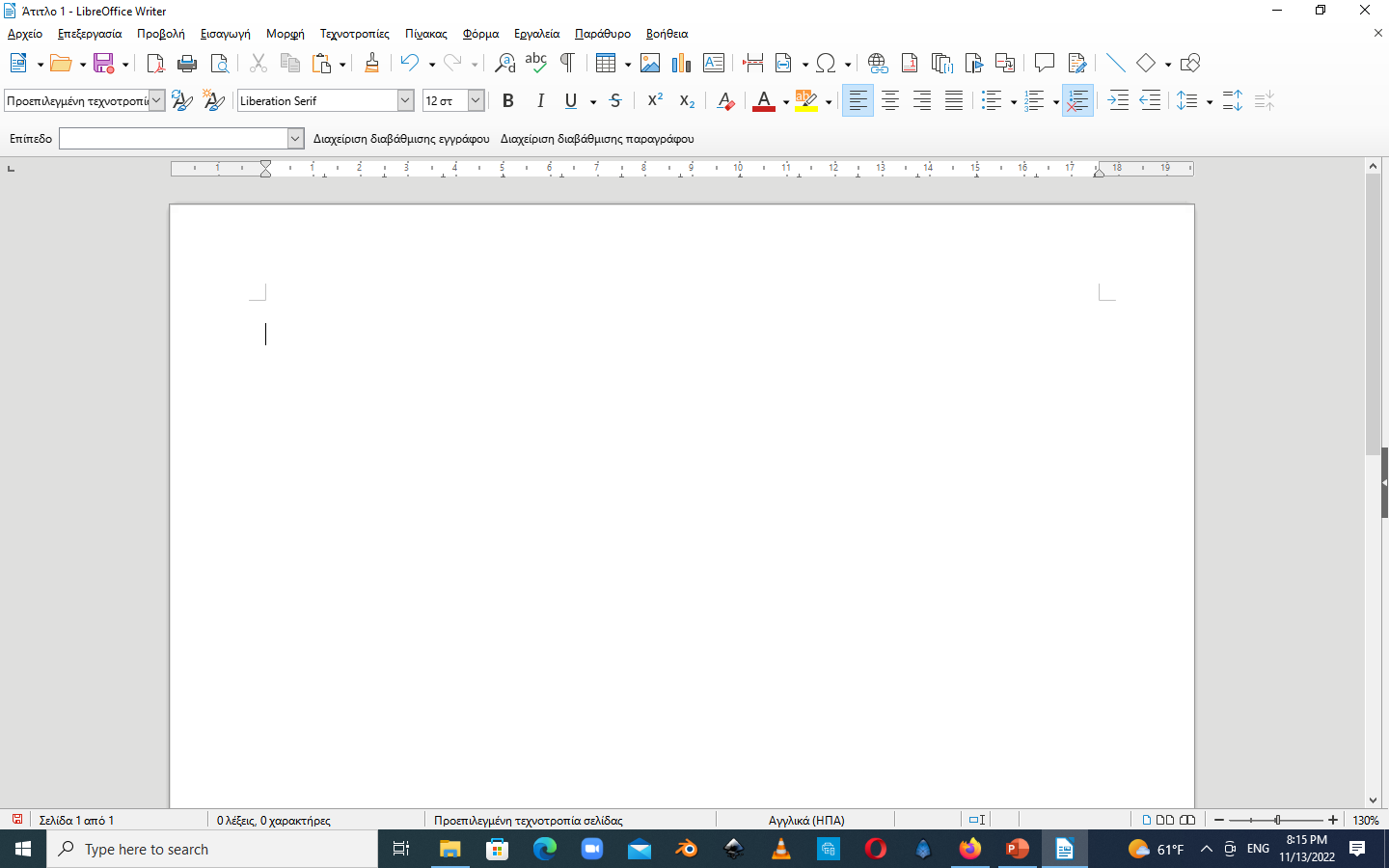 Αλλαγή σελίδας
ΕΙΣΑΓΩΓΗ ΠΙΝΑΚΑ
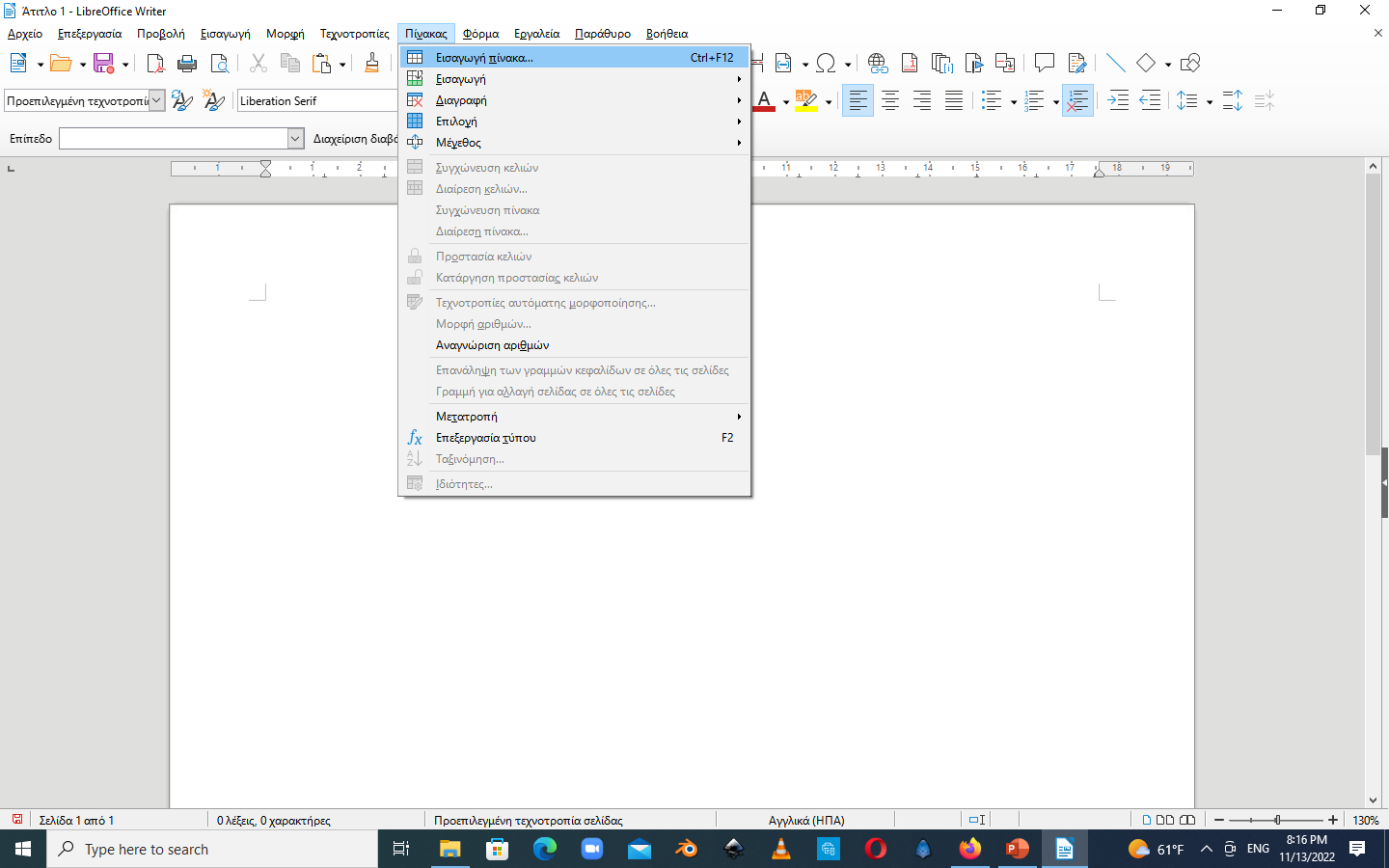 ΕΙΣΑΓΩΓΗ ΠΙΝΑΚΑ
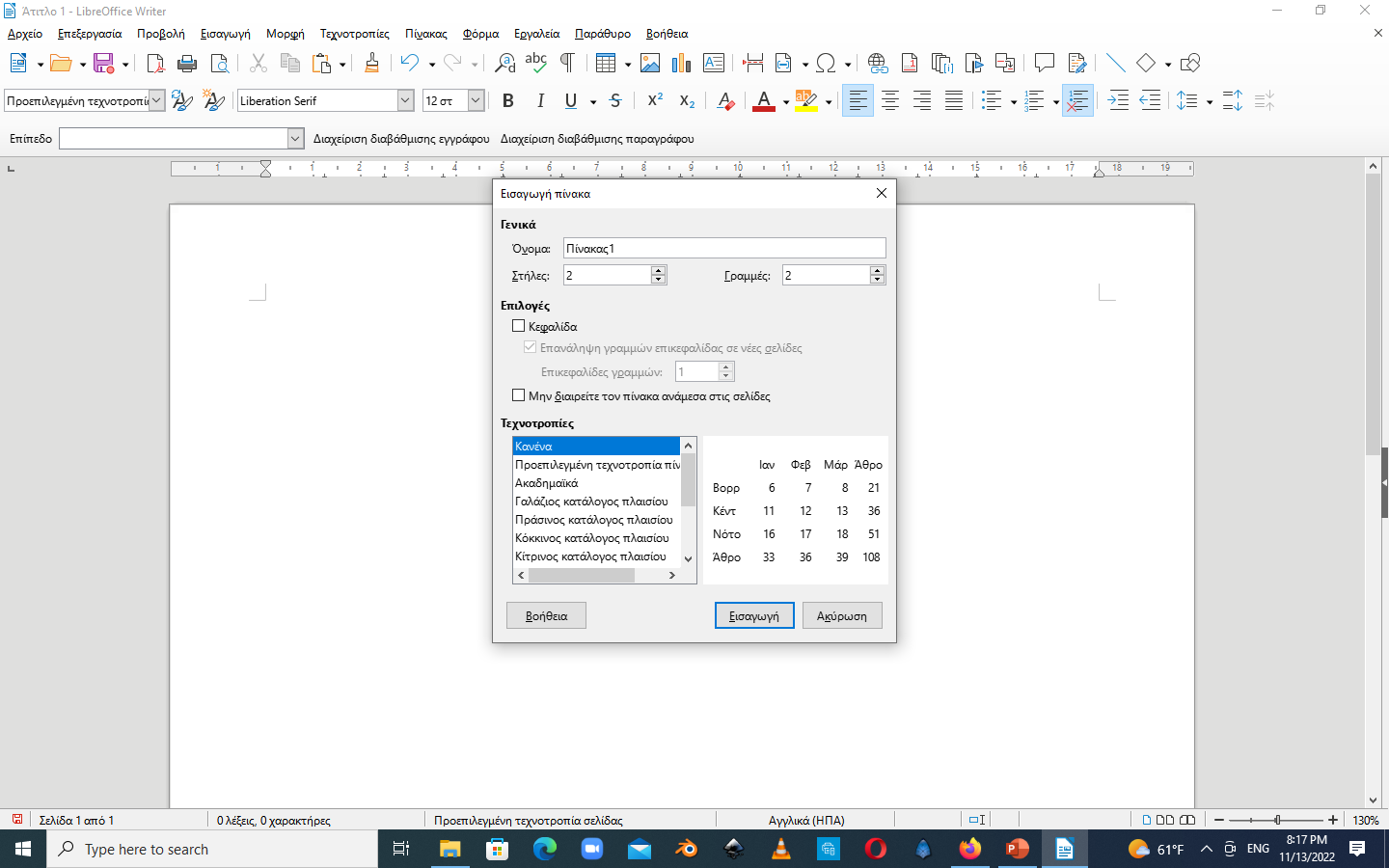 ΕΙΣΑΓΩΓΗ ΠΙΝΑΚΑ
Επιλογή γραμμής
Επιλογή στήλης
Επιλογή κελιού
Επιλογή πίνακα
ΕΙΣΑΓΩΓΗ ΠΙΝΑΚΑ
ΕΙΣΑΓΩΓΗ ΠΙΝΑΚΑ
ΕΙΣΑΓΩΓΗ ΠΙΝΑΚΩΝ – ΑΣΚΗΣΗ1
Δημιουργήστε ένα νέο έγγραφο
Εισάγετε στην πρώτη σελίδα εξώφυλλο με τα στοιχεία σας
Εισάγετε μία κενή σελίδα
Στην τρίτη σελίδα εισάγετε τον παρακάτω πίνακα



Αποθηκεύστε το έγγραφο με το όνομα μαθημα4β
Εισαγωγή στις νέες τεχνολογίες επικοινωνίας
ΜΑΘΗΜΑ 5Ο
ΕΙΣΑΓΩΓΗ ΑΠΕΙΚΟΝΙΣΗΣ
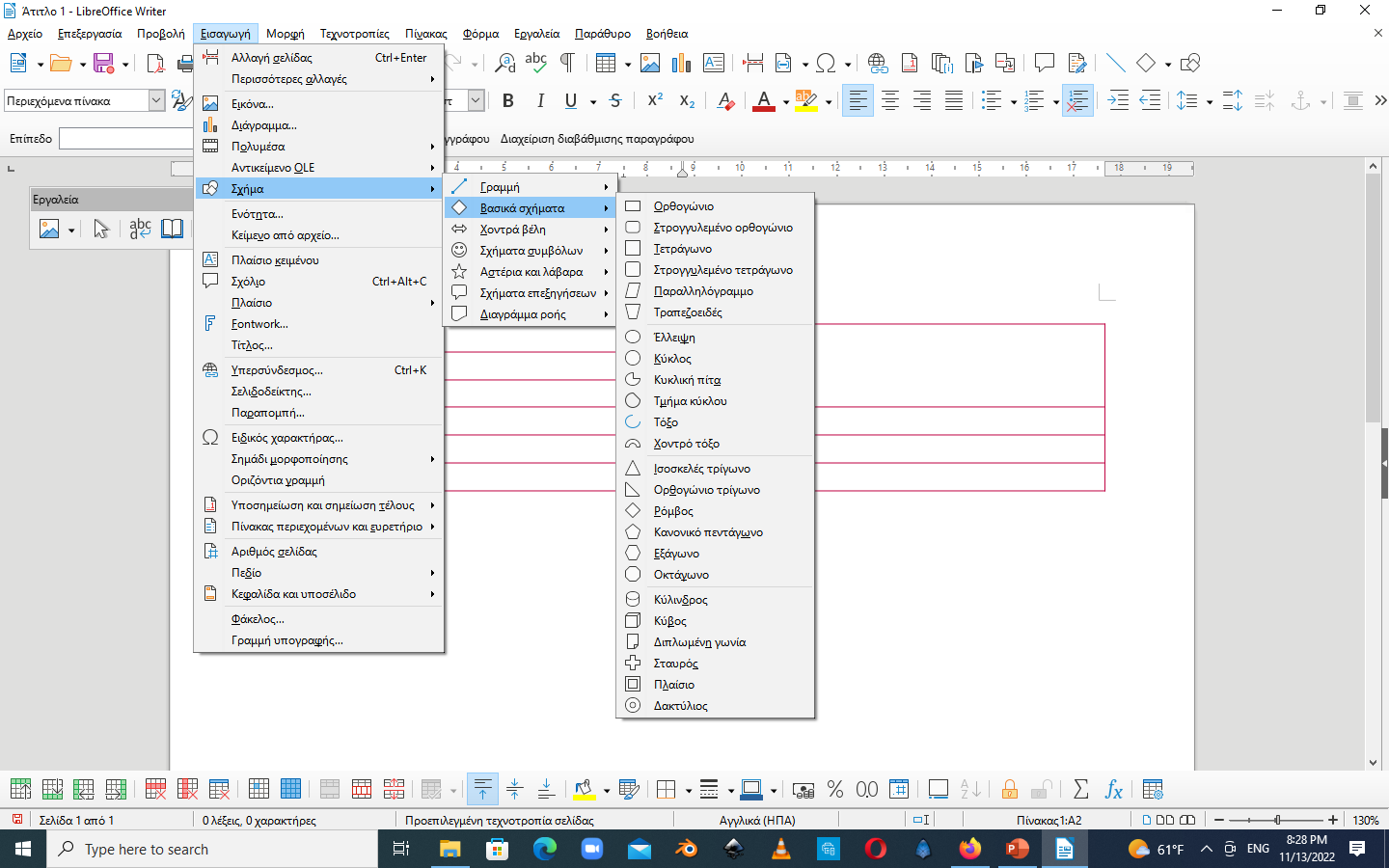 ΕΙΣΑΓΩΓΗ ΕΙΚΟΝΑΣ
Από την στιγμή που θα γίνει η εισαγωγή εικόνας, ενεργοποιείται η καρτέλα «Μορφοποίηση» μέσα από την οποία εμφανίζονται εργαλεία για την μορφοποίηση της εικόνας
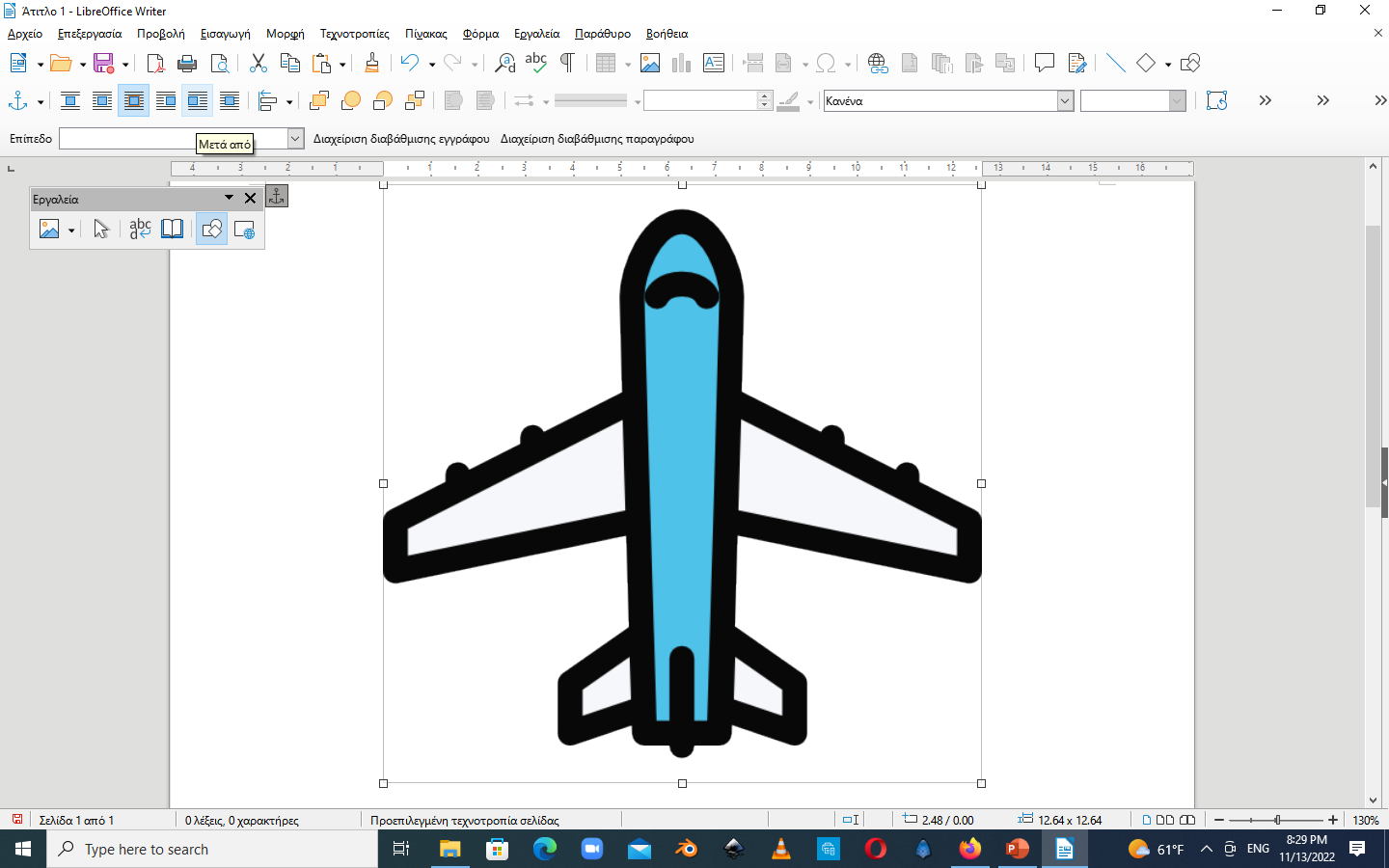 Μορφοποίηση Εικόνας - Προσαρμογή
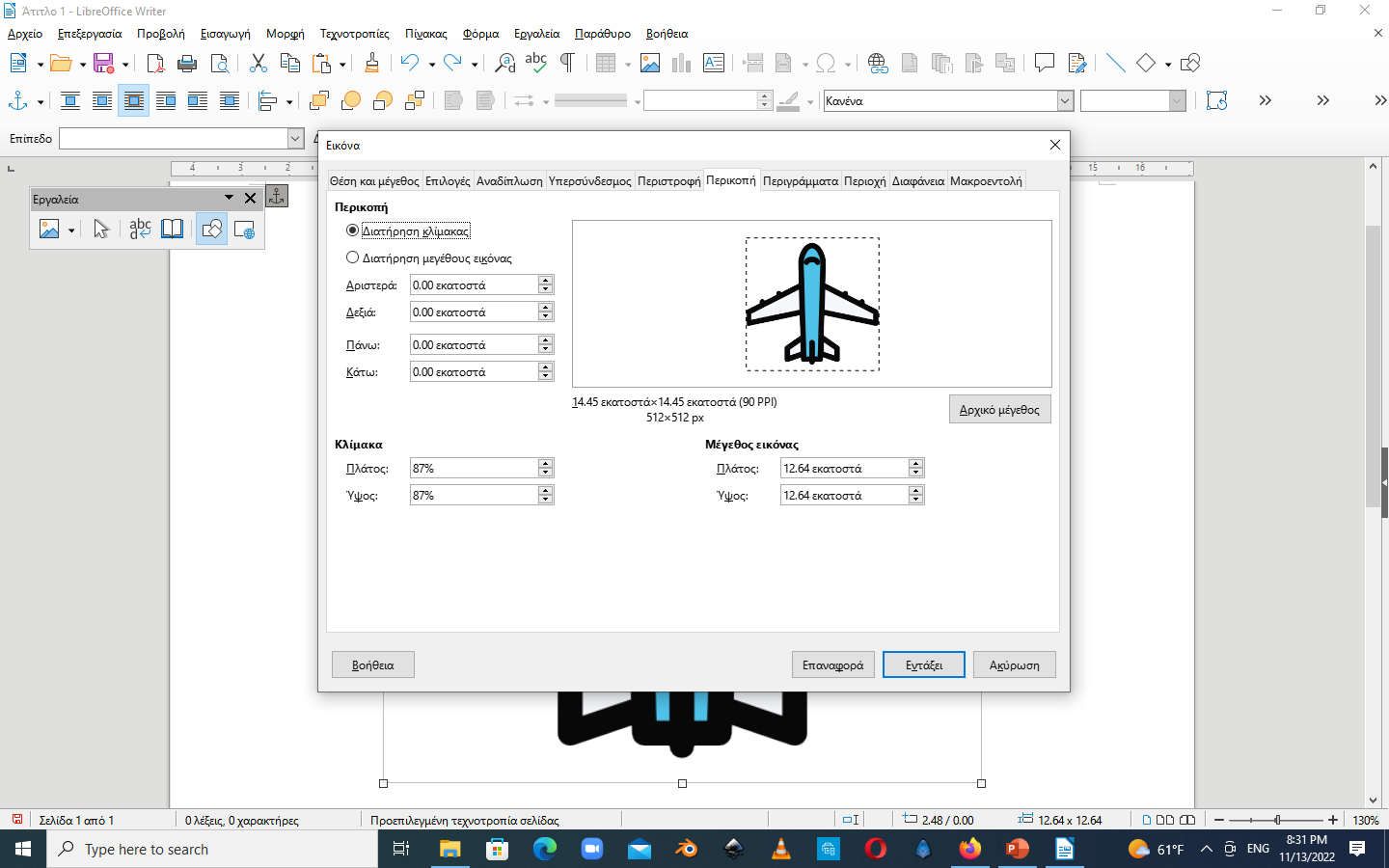 Αλλαγή στην φωτεινότητα της εικόνας
Αλλαγή στο κόντραστ της εικόνας
Εισαγωγή εικόνας – Αλλαγή μεγέθους
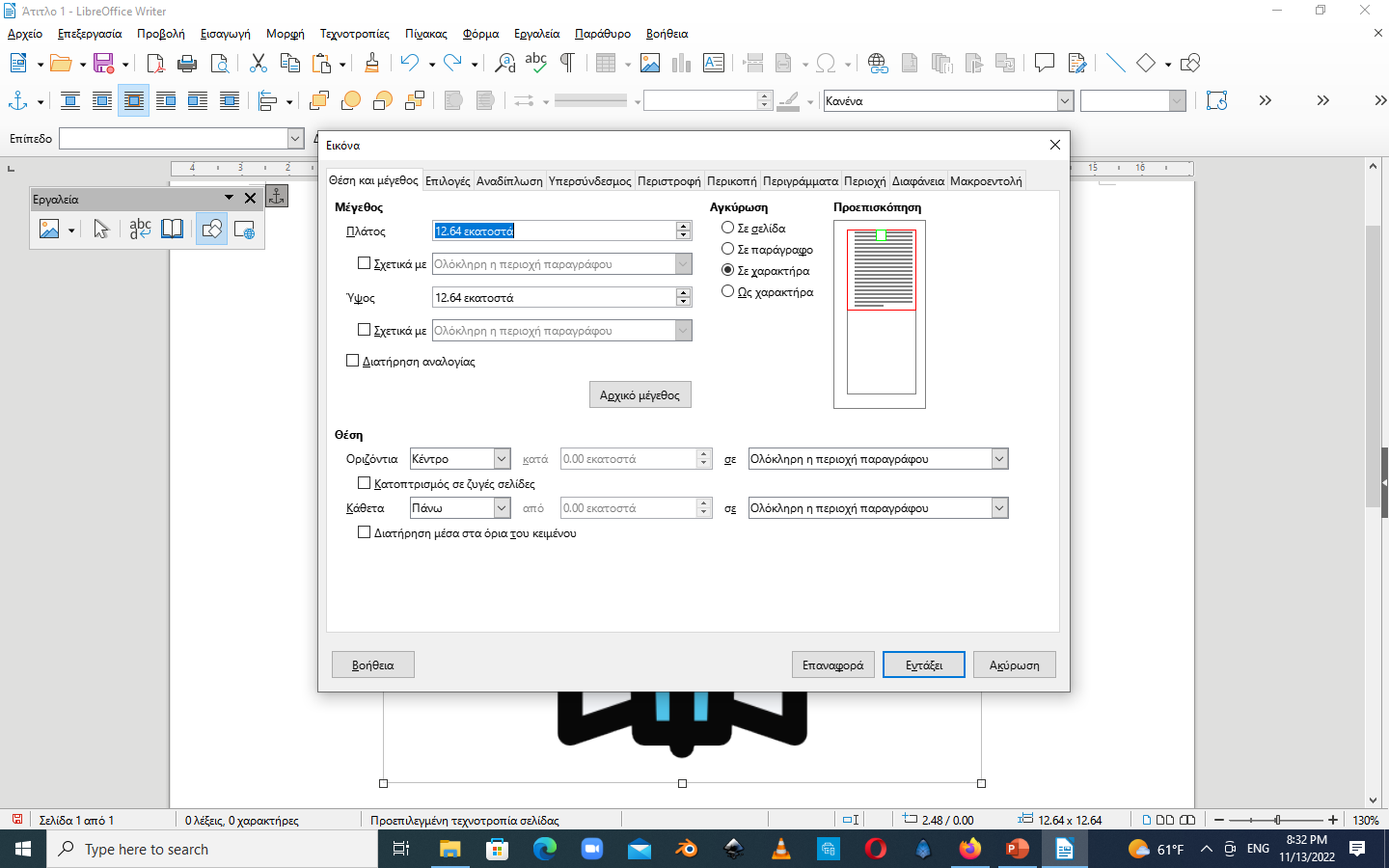